CMSC 341: Data Structures
Nilanjan Banerjee
University of Maryland
Baltimore County
nilanb@umbc.edu
http://www.csee.umbc.edu/~nilanb/teaching/341
1
Data Structures
Concurrent Programming
Running tasks in parallel
Multiple processes
Multiple threads in one process?

Advantage: speed if you can decompose a task into parallel independent tasks

Examples
Webserver: multiple requests to cater to.
Web browser: multiple objects loading simultaneously 
Encoding multiple blocks simultaneously
Almost everything today can be broken into parallel tasks.
2
Threads and running processes
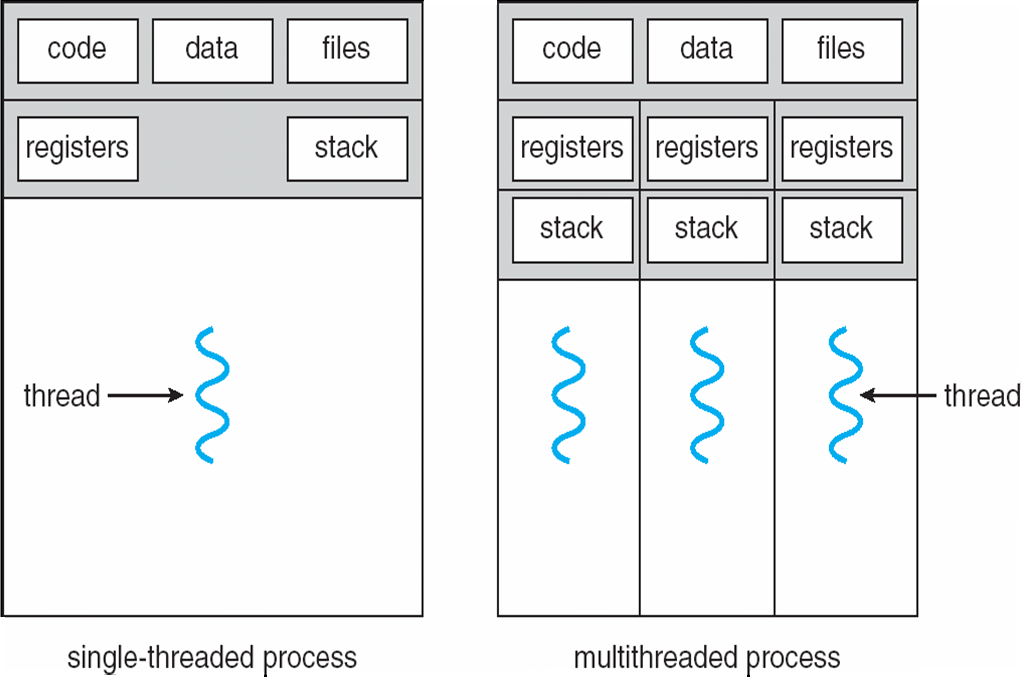 3
Creating Threads: extend the Thread class
Thread is a basic class which provides two methods
void start()
Creates a new thread and makes it runnable
void run()
A new Thread begins its life inside this method



public class A extends Thread {
	public A() { … constructor…}
	public void run() {…method that will run in the thread….}

}
4
Lets take a concrete example in eclipse
Application:  Provide parallel addition

Input: array of integers  a[1,…,k]
Divide array into segments and in parallel add segments of the array

For example:
Thread 1: add a[1:k/2]
Theads 2: add a[k/2:k]
Add both of them together
5
Thread Creation Diagram
Object A
Object BThread (extends Thread)
Thread t = new BThread();

t.start();

doMoreStuff();
BThread() {
}

void start() {
	// create thread
}

void run() {
	doSomething();
}
Thread Creation Diagram
Object A
Object BThread (extends Thread)
Thread t = new BThread();

t.start();

doMoreStuff();
BThread() {
}

void start() {
	// create thread
}

void run() {
	doSomething();
}
Thread Creation Diagram
Object A
Object BThread (extends Thread)
Thread t = new BThread();

t.start();

doMoreStuff();
BThread() {
}

void start() {
	// create thread
}

void run() {
	doSomething();
}
Thread Creation Diagram
Object A
Object BThread (extends Thread)
Thread t = new BThread();

t.start();

doMoreStuff();
BThread() {
}

void start() {
	// create thread
}

void run() {
	doSomething();
}
Thread Creation Diagram
Object A
Object BThread (extends Thread)
Thread t = new BThread();

t.start();

doMoreStuff();
BThread() {
}

void start() {
	// create thread
}

void run() {
	doSomething();
}
Thread Creation Diagram
Object A
Object BThread (extends Thread)
Thread t = new BThread();

t.start();

doMoreStuff();
BThread() {
}

void start() {
	// create thread
}

void run() {
	doSomething();
}
Thread Creation Diagram
Object A
Object BThread (extends Thread)
Thread t = new BThread();

t.start();

doMoreStuff();
BThread() {
}

void start() {
	// create thread
}

void run() {
	doSomething();
}
Thread Creation Diagram
Object A
Object BThread (extends Thread)
Thread t = new BThread();

t.start();

doMoreStuff();
BThread() {
}

void start() {
	// create thread
}

void run() {
	doSomething();
}
Thread Creation Diagram
Object A
Object BThread (extends Thread)
Thread t = new BThread();

t.start();

doMoreStuff();
BThread() {
}

void start() {
	// create thread
}

void run() {
	doSomething();
}
Another way of creating Threads: Runnable interface
A helper to the thread object
Your class implements the Runnable interface
The Thread object’s run() method calls the Runnable object’s run() method
Allows threads to run inside any object, regardless of inheritance
15
Example of using the Runnable interface
public class MyRunnable implements Runnable {
  String name;
  public MyRunnable(String name) {
    this.name = name;
  }
  public void run() {
    for(int i; i < 10; i++) {
      System.out.println(i + “ “ + name());
      try {
        sleep((long)(Math.random() * 1000));
      } catch(InterruptedException e) {}
    }
  }
}

public class ThreadTest {
  public static void main(String[] args) {
    for(int i = 0; i < args.length; i++) {
      Thread t = new Thread(new MyRunnable(args[i]), args[i]);
      t.start();
    }
  }
}
16
Blocking Threads
When reading from a stream, if input is not available, the thread will block
Thread is suspended (“blocked”) until I/O is available
Allows other threads to automatically activate
When I/O available, thread wakes back up again
Becomes “runnable”
Not to be confused with the Runnable interface
Thread Scheduling
In general, the runnable thread with the highest priority is active (running)
Java is priority-preemptive
If a high-priority thread wakes up, and a low-priority thread is running
Then the high-priority thread gets to run immediately
Allows on-demand processing
Efficient use of CPU
Thread Starvation
If a high priority thread never blocks
Then all other threads will starve
Must be clever about thread priority
Thread Priorities: General Strategies
Threads that have more to do should get lower priority
Counterintuitive
Cut to head of line for short tasks
Give your I/O-bound threads high priority
Wake up, immediately process data, go back to waiting for I/O
Thread interruption
Threads execution exits when the run() method returns
Or if it throws an exception that is not handled in the run() method
What if you want to interrupt a running Thread?
Thread.interrupt() --- call interrupts a Thread
Sets a interrupt flag for the Thread object!
How does a Thread check whether the flag is checked?
Thread.currentThread.isInterrupted()?
Example
while (!Thread.currentThread().isInterrupted())
{ …do something ….}

What if the Thread is sleeping or blocked?
Solution: catch InterruptedException?

try { while(!Thread.currentThread.isInterrupted()) { ..do something…}
catch(InterruptedException e) { //thread interrupted during sleep or wait}

When interrupted, interrupt flag is set and the Thread is woken up!
Race Conditions
Two threads are simultaneously modifying a single object
Both threads “race” to store their value
In the end, the last one there “wins the race”
(Actually, both lose)
Race Condition Example
Lets take an example in eclipse to illustrate this
Race condition explained…
What is the shared object in our example?
       the Bank object??

Accessing shared objects is also termed as accessing “critical sections” of data

Lets look at a statement in the critical section.

	               account[to] += amount;
25
Race condition explained..
Lets decompose the previous statement into assembly and see what it constitutes..

Load accounts[to] to some register
Add amount to that register
Copy back the result into the memory location

The problem is that the above three statements are not atomic (Atomic operation is something that cannot be preempted)

Lets see what can potentially happen when two threads simultaneously access this statement…
26
Race condition explained…
Load X R1

Add Y Z R1

Store Y in Mem
What has happened here?
Thread 1 executes the first two statements
and is preempted…
Thread 2 executes all the three statements
Thread 1 returns and executes the third statement
27
Intuitively how would you solve this problem…
First solution: allow only one thread to access the “critical section” or “shared object” at one time!!!! 

Easiest way of doing this is using locks…

java.util.concurrent provides the Lock interface and ReentrantLock implementation
Lock myLock = new ReentrantLock();
	   myLock.lock(); //acquire a lock..
	   try {
	     critical section…..
	   } catch(Exception e) {} 
	  myLock.unlock() //give up the lock
28
Properties of locks…
Only one Thread can acquire a lock at one time
Suppose one Thread acquires the lock
Second Thread tries to acquire it
Second Thread blocks till first Thread releases the lock

Make sure every lock is accompanied by an unlock statement
Else things will block forever 

Reentrant means the same Thread can acquire the lock multiple times
In our example every Bank object has a separate lock…
For different Bank objects the locks are completely different.. They do not collide…
29
Condition objects!
Lets refine our Bank example
Add a condition that you can transfer money only if there is sufficient balance

Unsynchronized way of doing it
if(accounts[from] > amount) { carry out the transfer…}


Problem
If(accounts[from] > amount) { 
Thread preempted…
Some other thread removes the money from the account
Thread scheduled again.. //now the operation is just WRONG!!!
}
30
Lets see if we can use locking to solve this
mylock.lock();

while(account[from] < amount){ 
 Thread.sleep(100);
}
//do the transfer…

mylock.unlock();

What is the problem here?

Only one Thread can acquire the lock.. 
This might lead to a deadlock…
31
Java’s conditional variables
Java provides Conditional variables with every Lock
How do you use it::
Using a conditional (you can declare as many as you want)
private Lock myLock = new ReentrantLock();
public Bank() { //constructor
private Condition sufficientFunds = myLock.newCondition();}
myLock.lock();

while(accounts[from] < amount) { 
sufficientFunds.await(); //
}

//Transfer funds..
sufficientFunds.signalAll();
myLock.unlock();
32
Lets take a closer look at the await() and signalAll()
sufficientFunds.await()
It pulls the Thread out of the run queue and places it in a condition queue (specific to that particular condition)
Releases the lock that the thread was holding
Consequently other Threads that are blocked on that lock can get the CPU!!!


sufficientFunds.signalAll()
Signals all the Threads that are waiting on that particular condition
Indication that condition (sufficientFunds) in our case in now satisfied…
The Thread can be scheduled if it has the lock.
33
Difference between conditional wait and waiting on a lock
Run
CPU
unlock
Wait on a lock
Blocked on lock
Condition.signalAll()
Condition Queue 1
Condition.await()
Condition Queue 2
Condition Queue 2
34
Summary of locking and conditional
A lock protects a section of code, allowing only one thread to access the critical section at one time

A lock manages threads that are trying to enter this “protected” code segment

A lock can have more than one conditional objects associated with it


Each conditional object manages threads that have entered a protected code section but cannot proceed due to a “condition”.
35
The synchronized keyword!
Locks and Conditions provide you with fine-grained synchronization
However there is an easier way of synchronizing object if you are ready to sacrifice some of the flexibility

The Java language provides a keyword “synchronized” that can be used to make a method thread-safe
Every Java object has an intrinsic lock
Calling a method synchronized uses that intrinsic lock
Lets take an example

//In Bank.java
public synchronized void transfer() {
… method body….
}.
.
36
Take a close look at the synchronized method
public synchronized void transfer() {
….method body…..
}
Equivalent to the following
public  void transfer() {
this.intrinsicLock.lock(); // acquire the intrinsic lock
….method body…..
this.intrinsicLock.unlock() //release the instrinsic lock
}
37
Thread Lifecycle
Active
sleep(500)
Blocked
wake up
Born
JVM
start()
suspend()
Runnable
resume()
stop()
wait
stop()
notify
Dead
block on I/O
I/O available